Sequences homework for Year_________ Set on ___________ Due on_____________
Key words
Term
Nth term rule
Linear
Quadratic
Pattern
Sequence
Key learning
Work out the nth term for each section
Linear
2, 5, 8, 11
6, 10, 14, 18
15, 20, 25, 30
-1, 6, 13, 20

Quadratic (bronze)
2, 5, 10, 17
6, 9, 14, 21
-3, 0, 5, 2

Quadratic (silver)
3, 8, 15, 24
-2, -2, 0, 4

Quadratic (gold)
2, 8, 16, 26
6, 13, 22, 33
Challenge
It is gardening time in my house! I have a mathematical plant which grows in a mathematical way. Last week, the stem spilt into two branches, this week it has spilt into another two branches. This will happen for another 4 weeks after which flowers will appear. How many flowers should I expect to see?
Level 6
Interesting fact
Have you heard about the Fibonacci sequence? Google it and write an interesting fact here!
My space
Write down 3 sequences, one of which, must be a quadratic, for the class to solve. Write down the nth term in brackets
Level 7
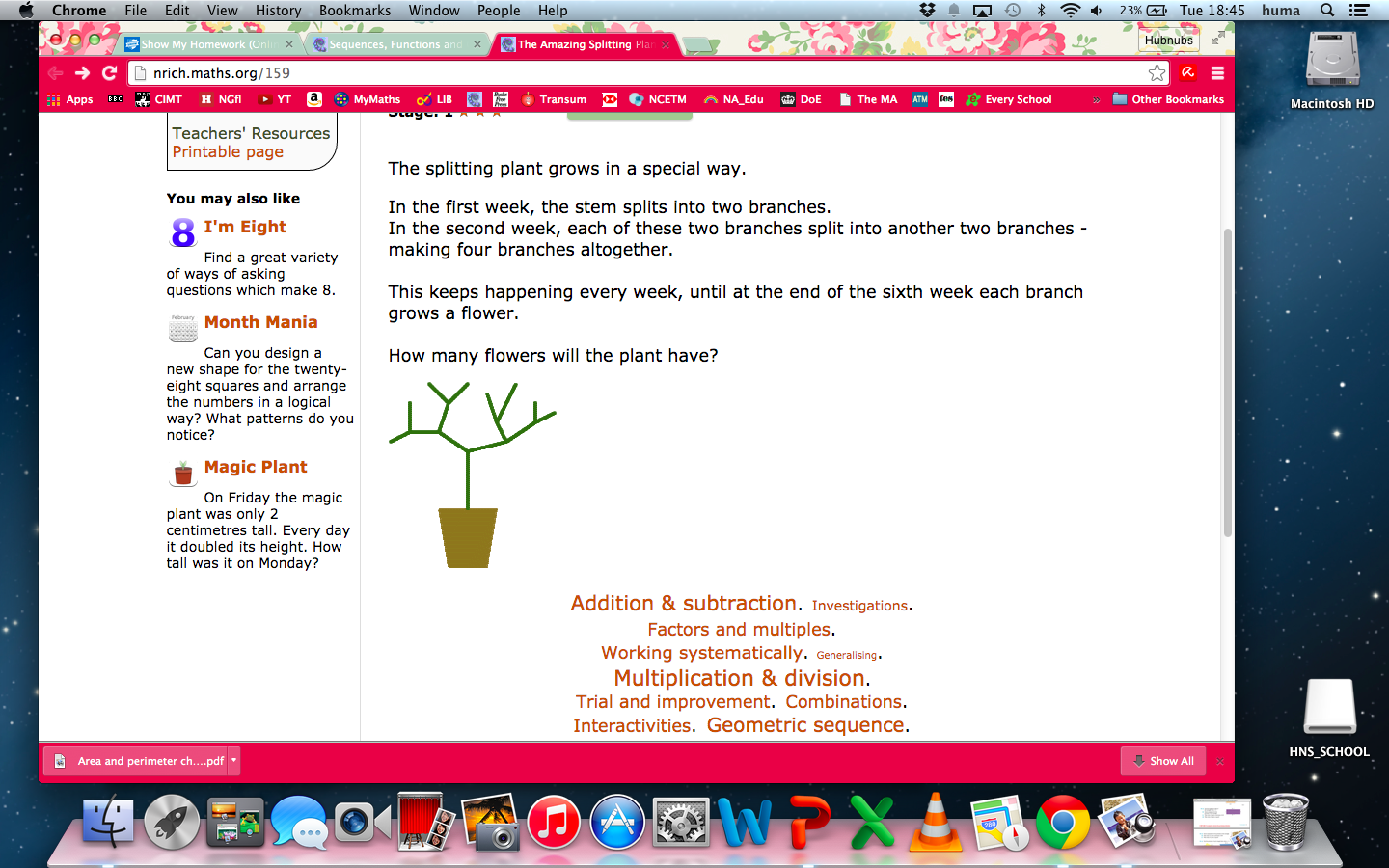 Created by missnmaths
Sequences homework for Year_________ Set on ___________ Due on_____________
Key words
Term
Nth term rule
Linear
Quadratic
Pattern
Sequence
Key learning
Work out the nth term for each section
Linear
2, 5, 8, 11 3n -1 
6, 10, 14, 18 4n +2
15, 20, 25, 30 5n + 10
-1, 6, 13, 20 7n-8

Quadratic (bronze)
2, 5, 10, 17 n2 + 1
6, 9, 14, 21 n2 + 5
-3, 0, 5, 2 n2 - 4

Quadratic (silver)
3, 8, 15, 24 n2 + 2n
-2, -2, 0, 4 n2 – 3n

Quadratic (gold)
2, 8, 16, 26 n2 + 3n -2
6, 13, 22, 33 n2 +4n +1
Challenge
It is gardening time in my house! I have a mathematical plant which grows in a mathematical way. Last week, the stem spilt into two branches, this week it has spilt into another two branches. This will happen for another 4 weeks after which flowers will appear. How many flowers should I expect to see?
Interesting fact
Have you heard about the Fibonacci sequence? Google it and write an interesting fact here!
My space
Write down 3 sequences, one of which, must be a quadratic, for the class to solve. Write down the nth term in brackets
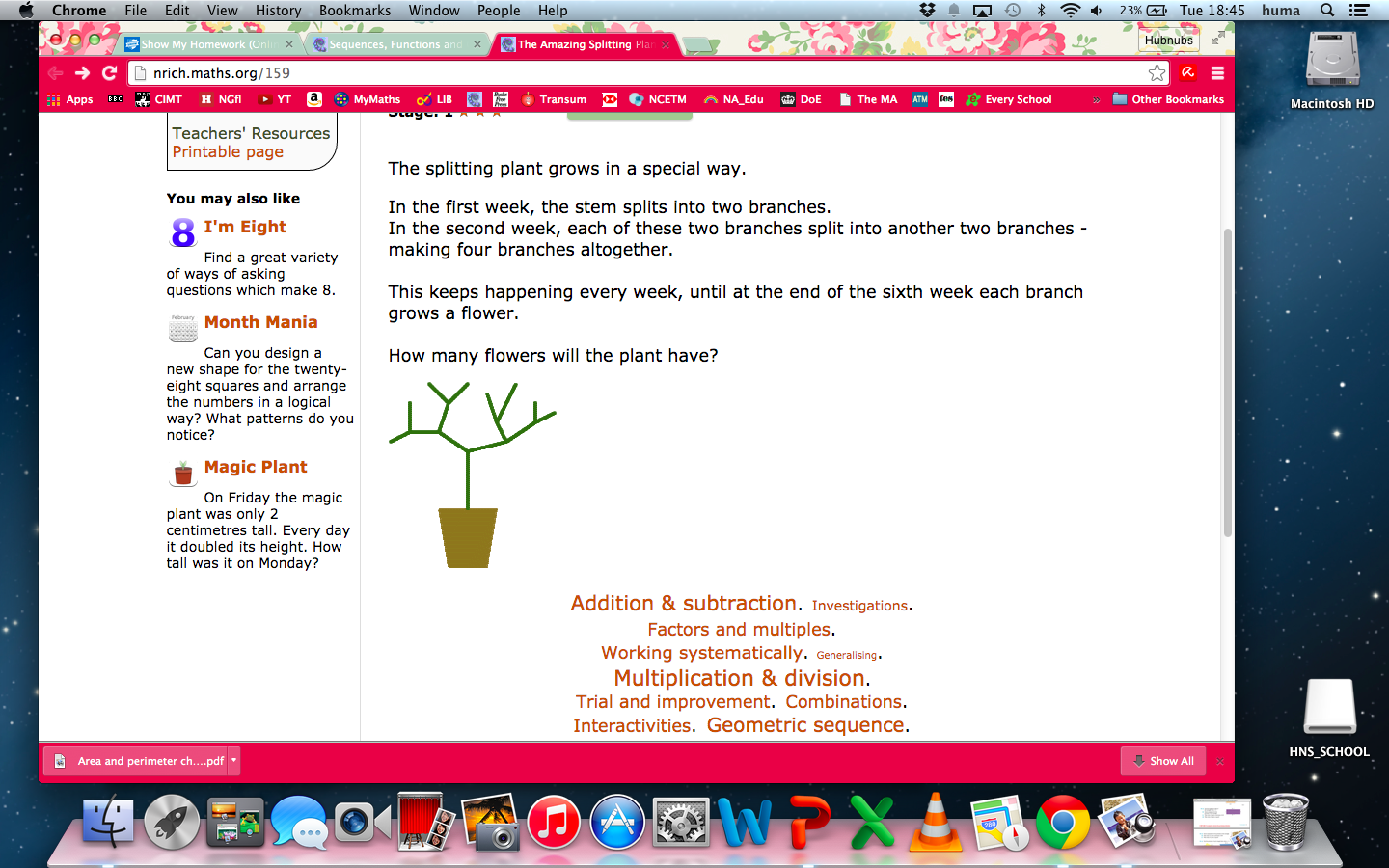 [Speaker Notes: Tree:
Week Flowers
2
4
8
16
32
64]
Tree problem